PP 407 Seed and Postharvest Pathology
Objective
To study seed borne and postharvest diseases and their management
Postharvest Diseases of Vegetables
Postharvest Diseases of Tomatoes
Disease			Causal organism
Rhizopus rot		Rhizopus stolonifer
Gray mould		Botrytis cinerea
Late blight		Phytophthora infestans
Southern blight	Sclerotium rolfsii
Symptoms of Rhizopus rot
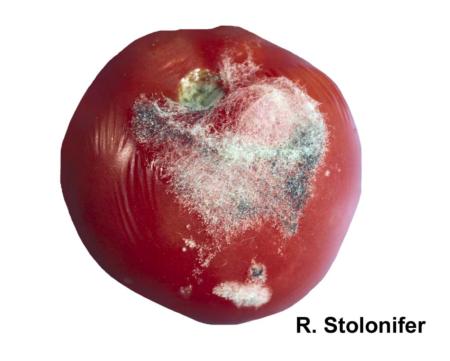 Water soaked lesions.
Lesions surface covered with white cotton like fungal structures.
Dark sporulation is also evident.
Courtesy: Google Images
Symptoms of Gray mould
Watery lesion area
Grayish mycelium and spore clusters develop
Courtesy: Google Images
Symptoms of Late blight
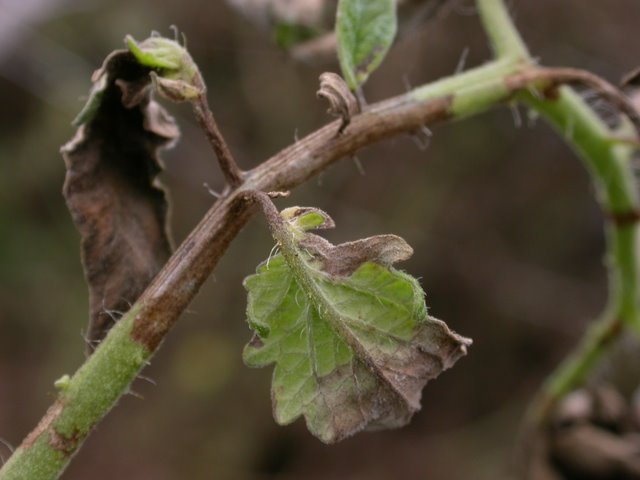 Leaves, stem and fruit are affected. 
Brown to purple black lesions develop.
Courtesy: Google Images
Symptoms of Southern blight
Plants are attacked below the soil surface.
The root system is destroyed.
Courtesy: Google Images
Postharvest Diseases of Brinjal
Disease				Causal organism
Fruit rot			Phomopsis vexans
Anthracnose		Colletotrichum melongenae
Symptoms of Fruit rot (Phomopsis vexans)
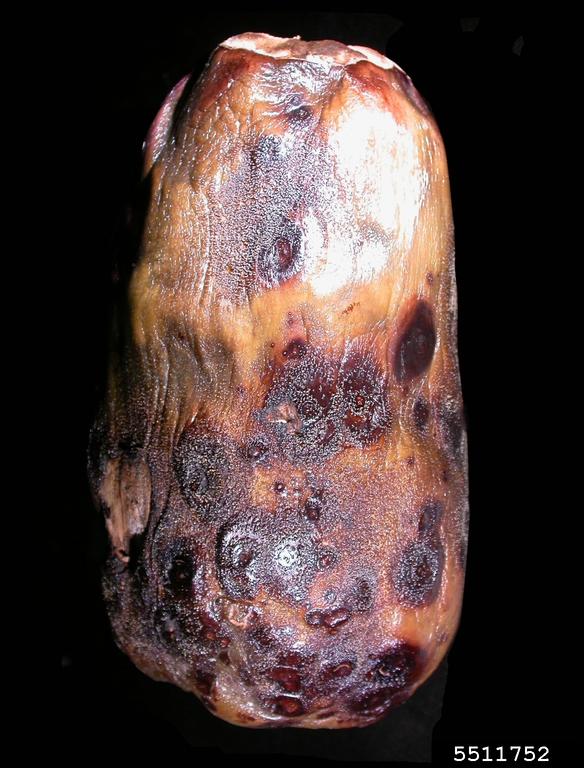 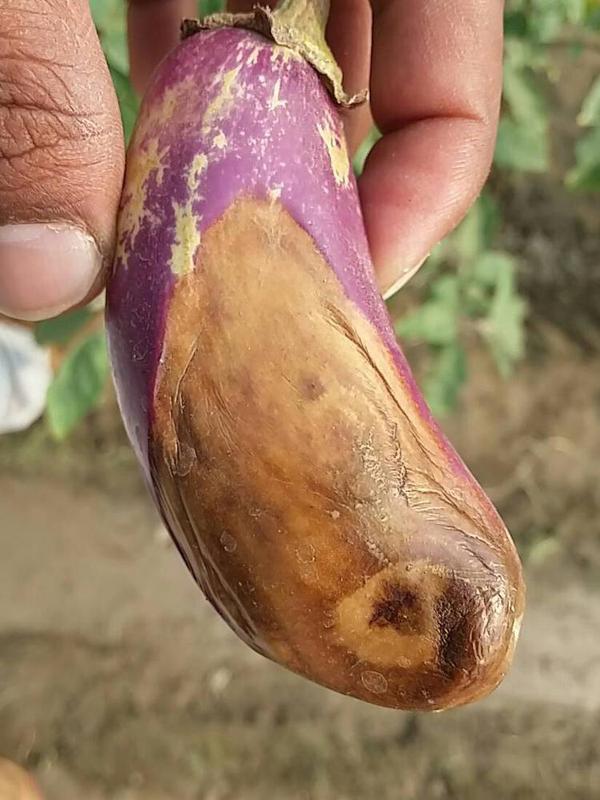 Symptoms of blight appear on young seedlings.
Fruit becomes gray and watery and show decay symptoms.
Courtesy: Google Images
Symptoms of Anthracnose
Sunken lesions develop on fruit.
Fruit dries, become black and drop.
Courtesy: Google Images
Postharvest Diseases of Okra
Disease				Causal organism
Rhizoctonia rot		Rhizoctonia solani
Symptoms of Rhizoctonia rot
Infected tissue become brown to black. 
Mycelia are fluffy and form dark sclerotia.
Courtesy: Google Images
Postharvest Diseases of Chillies
Disease				Causal organism
Bacterial soft rot		Erwinia carotovora
Anthracnose			Colletotrichum capsici
Symptoms of Bacterial Soft Rot
Lesions on fruit are light to dark colored.
Bacterial ooze develop in affected areas.
Courtesy: Google Images
Symptoms of Anthracnose
Small black, circular spots appear on fruit.
Courtesy: Google Images
Postharvest Diseases of Potato
Disease			Causal organism
Dry rot			Fusarium solani var. 					coeruleum
Scab			Streptomyces scabies
Symptoms of Dry rot
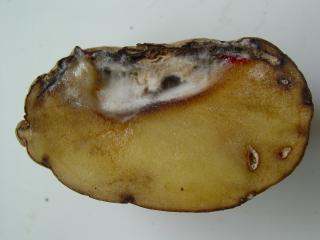 Dry dark areas are manifested on the peel.
Internal tissue become brown and sunken.
Courtesy: Google Images
Symptoms of Scab
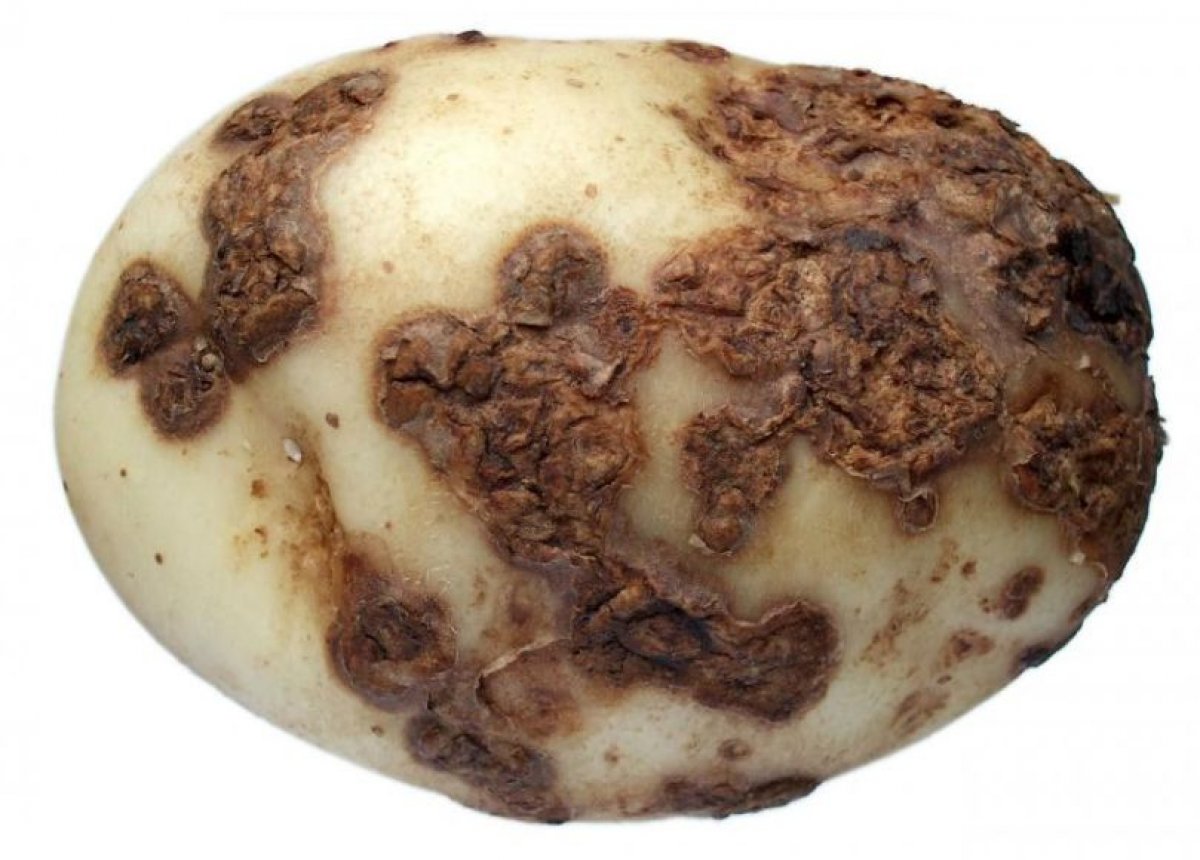 Corky lesions 1 to 3 mm deep develop which are darker that shallow lesions.
Courtesy: Google Images
Postharvest Diseases of Carrot
Disease			Causal organism
Crown rot		Rhizoctonia solani
Black rot			Alternaria radicina
Symptoms of Crown rot
Damping off of carrot seedlings develop.
Dark brown sunken lesions or cankers develop on carrots.
Courtesy: Google Images
Symptoms of Black rot
Pre-emergence and post emergence damping off.
Dry black sunken lesions which cause decay of entire root.
Courtesy: Google Images
Postharvest Diseases of Cucurbits
Disease			Causal organism
Fruit rot			Pythium aphanidermatum
Belly rot			Rhizoctonai solani
Symptoms of Fruit rot
Dark green water soaked lesions are formed on fruit. 
Wooly mycelial mat develop on affected fruit.
Internal tissue become soft and watery.
Courtesy: Google Images
Symptoms of Belly rot
Fruit touching soil develop dark brown water soaked decay.
Yellowish brown discoloration of fruit surface.
Courtesy: Google Images
Postharvest Diseases of Onion
Disease			Causal organism
Neck rot			Botrytis allii
Blue mould rot	Penicillium spp.
Black mould		Aspergillus niger
Symptoms of Neck rot
Softening of scales occurs.
Grayish sporulating mycelial mat develop on scales’ surface.
Courtesy: Google Images
Symptoms of Blue mould rot
Blue green mould develops on bulbs. 
Bulbs show symptoms of watery rot.
Courtesy: Google Images
Symptoms of Black mould
Masses of black spores develop on exterior and between scales of bulbs.
Courtesy: Google Images
Postharvest Diseases of Garlic
Disease			Causal organism
Basal rot			Fusarium oxysporum 
Neck rot			Botrytis allii
Symptoms of Basal rot
Bulb size is reduced.
Bulb decay occurs.
Courtesy: Google Images
Symptoms of Neck rot
Affected scale tissue become soft.
Dense layer of gray mould becomes visible on the neck.
Courtesy: Google Images
*Sources
1. Recommended books.
2. Latest research articles downloaded from  
        Google. 
3. Google images.


*Solely for academic purpose and guidance of students.